Démarche de l'examenbactériologique
Les objectifs sont divers. 
Il s'agit pour le laboratoire de mettre en évidence la ou les bactéries responsables d'une infection, d'effectuer une identification précise du ou des pathogènes et de tester sa (leurs) sensibilité(s) aux antibiotiques habituellement actifs sur cette ou ces bactérie(s).
Dans certains cas, il s'agit de s'assurer que la bactérie initialement responsable de l'infection pour laquelle un traitement antibiotique a été entrepris est bien éradiquée. Dans d'autres cas, il peut s'agir de rechercher un portage bactérien.
Les moyens de diagnostiquer une infection bactérienne sont de deux ordres:
les méthodes de diagnostic direct 
les méthodes de diagnostic indirect.
Les méthodes directes: regroupent les techniques qui permettent de mettre en évidence tout ou partie de la bactérie.
 Les méthodes mettant en évidence les bactéries dans leur intégralité sont fondées principalement sur les techniques de microscopie en absence de coloration (état frais) ou après coloration et sur les techniques de culture sur milieu artificiel. 
La détection d'antigènes spécifiques de la bactérie ainsi que les méthodes de mise en évidence d'acides nucléiques (ADN ou ARN) spécifiques de la bactérie constituent les autres méthodes de diagnostic direct.
Les méthodes de diagnostic indirect correspondent aux techniques de détection d'anticorps développés par l'organisme infecté en réponse à l'agression par la bactérie pathogène. Il s'agit dans ce cas des méthodes de sérodiagnostic.
Prélèvements
Les prélèvements permettant de mettre en évidence une bactérie responsable d'une infection dépendent du site anatomique atteint, mais peuvent correspondre à des liquides biologiques dans lesquels la bactérie ou des antigènes bactériens peuvent être détectés.
Les échantillons biologiques sont prélevés dans des flacons stériles puis transmis au laboratoire le plus rapidement possible.
Un élément majeur caractérise les prélèvements lorsqu'ils sont mis en culture. Il s'agit de la présence éventuellement associée d'une flore bactérienne ou d'une contamination par cette même flore lors du prélèvement.
Certains prélèvements proviennent de sites normalement stériles (liquide céphalorachidien, liquide articulaire, sang, biopsies, etc.) pour lesquels une contamination est très peu probable si la désinfection cutanée préalable au prélèvement a été correctement exécutée: l’interprétation est facile.
Prélèvements
Dans d'autres cas, le prélèvement provient d'un site anatomique normalement stérile mais la contamination par une flore endogène est pratiquement obligatoire (par exemple les prélèvements pulmonaires profonds comme les brossages distaux, même s'ils sont protégés). 
Enfin, lorsque la bactérie responsable de l'infection est associée à une flore endogène (c'est le cas dans les infections digestives, les infections cutanées, les angines, etc.), la présence de cette flore va interférer inévitablement avec l'isolement de la bactérie, ce qui nécessitera l'utilisation de milieux sélectifs et/ou de milieux d'enrichissement. Par ailleurs – il est vrai essentiellement dans les infections cutanées –, il faut distinguer les prélèvements superficiels et les prélèvements profonds, seuls ces derniers présentant un intérêt médical réel.
Prélèvements
Ces prélèvements sont soit de consistance liquide (urine, liquide céphalorachidien, liquides d'épanchement, etc.), 
soit de consistance solide (sécrétions visqueuses, des
tissus, des biopsies, etc.),
soit enfin du matériel (chambres implantables, cathéters, redons, drains, matériel prothétique, etc.). 
Dans le cas des hémocultures, le prélèvement de sang est directement mis dans un flacon de culture dès le prélèvement. 
En fonction du type de prélèvement, l'analyse bactériologique sera complétée par une analyse cytologique qui permet d'orienter vers une étiologie bactérienne ou virale en fonction du type de cellules retrouvé.
Schéma de la démarche
Examen microscopique
l'examen microscopique est une étape clé dans la démarche diagnostique des infections bactériennes.
 Analyse cytologique doit répondre à un ou deux objectifs en fonction de la nature de l'échantillon: Il peut s'agir d'une analyse quantitative qui va permettre de répondre en nombre d'éléments figurés par unité de volume (millimètre cube ou microlitre, millilitre). Cette numération est effectuée pour les prélèvements de nature liquide (liquides céphalorachidiens, urines, liquides articulaires, liquides pleuraux, etc.). 
Une analyse qualitative précisant la nature des éléments figurés observés sera effectuée sur la plupart des prélèvements précédemment cités lorsqu'une réaction cellulaire aura été mise en évidence. Cette analyse qualitative sera quant à elle également effectuée pour les prélèvements de nature solide (biopsies, tissus, écouvillonnages, etc.). Lorsque des éléments figurés seront présents, la richesse en ces éléments sera évaluée (rares, présence, nombreux) et leur nature sera précisée.
Analyse quantitative
La quantification des éléments est effectuée manuellement ou bien, plus récemment, en utilisant des systèmes automatiques de comptage, en particulier pour les prélèvements d'urine.
Systèmes manuels de comptage
Cellules réutilisables
Les différentes cellules sont constituées de la même façon. Il s'agit d'une épaisse lame porte-objet en verre, quadrillée en son centre, qui présente de part et d'autre des plateaux surélevés qui permettent, lorsque ceux-ci reçoivent une lamelle, de définir un volume de liquide défini propre à chaque cellule.
Les cellules utilisées dépendent des habitudes de l'utilisateur ainsi que de la cellularité des milieux étudiés.
Pour les milieux riches en cellules, l'hématimètre de Thoma permet l'étude d'un volume de 0,1 μl, et la cellule de Malassez, l'etude de 1 μl. 
Pour des milieux où les éléments figurés sont rares, des volumes plus importants peuvent être analysés ; la cellule de Lemaur permet d'étudier jusqu'à 40 μl et celle de Nageotte par exemple
jusqu'à 50 μl.
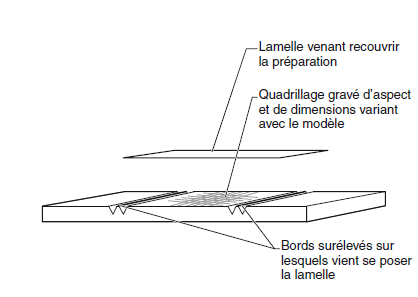 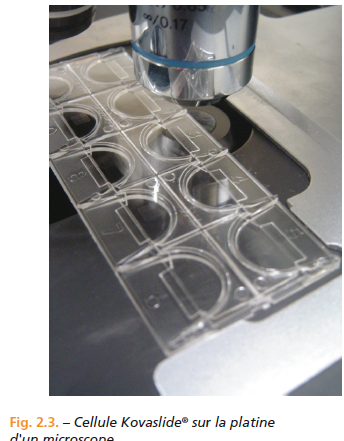 Cellules à usage unique
Les cellules à usage unique type Kovaslide® présentent l'avantage de regrouper sur un même support 10 cellules,
ce support étant jeté après utilisation sans désinfection contrairement aux cellules précédentes. Le volume étudié est de 1 μl.
Utilisation de systèmes automatiques de comptage
Les systèmes automatiques de comptage utilisent l'urine native avec un volume d'échantillon analysé voisin de 0,8 à 1 ml. Ces systèmes sont fondés soit sur une coloration des éléments urinaires avec différents colorants fluorescents qui sont ensuite comptés et différenciés par cytométrie en flux, soit par cytométrie en flux avec capture d'images associée à une reconnaissance automatique des particules.
Dans ce dernier cas, toutes les particules sont numérisées et mémorisées. Ces systèmes sont connectables au système informatique de laboratoire.
Analyse qualitative
Afin de connaître avec précision la nature des éléments figurés observés lors de l'analyse quantitative, l'étalement du prélèvement avant ou après centrifugation suivi d'une coloration est indispensable. 
La finesse de l'étalement du frottis est importante pour une observation de qualité. Ce frottis doit être réalisé, dans la mesure du possible, rapidement après le prélèvement car certains éléments cellulaires se dégradent vite, comme les urines ou le liquide céphalorachidien. La fixation des frottis est effectuée en recouvrant de méthanol la préparation jusqu'à évaporation.
Analyse qualitative
Les méthodes de centrifugation douces sont intéressantes pour les liquides contenant peu de cellules et l'utilisation d'une cytocentrifugeuse permet d'obtenir un dépôt cellulaire de très bonne qualité.
La coloration cytologique effectuée est la coloration de May-Grünwald-Giemsa . La méthode classique consiste à déposer sur le frottis préalablement fixé la solution de May-Grünwald et à la laisser agir 5 minutes. 
Après un lavage à l'eau de 1 minute, la solution de Giemsa est laissée en contact 15 minutes.
 Après un dernier lavage à l'eau, la préparation est laissée séchée puis observée à l'immersion. Cette coloration permet de colorer les noyaux en bleu, le cytoplasme en rose et les bactéries, lorsqu'elles sont présentes, en bleu. 
Les frottis réalisés dans ces conditions sont également colorés par la coloration de Gram qui ne permet qu'une observation grossière de la morphologie des cellules.
Examen microscopique bactériologique
L'examen microscopique en bactériologie peut être effectué sans coloration de l'échantillon par
 observation directe entre lame et lamelle (technique de l'état frais), 
ou bien après coloration de l'échantillon,
ou encore après réaction d'immunofluorescence. 
Cet examen renseigne sur la présence de bactéries confirmant l'origine bactérienne d'une infection (morphologie, propriétés tinctoriales particulières après coloration de Gram ou coloration de Ziehl-Neelsen), ce qui représente un élément majeur pour une prise en charge thérapeutique adaptée. Ainsi, cet examen oriente sur une famille de bactéries ou un genre bactérien, permettant d'adapter ou de modifier une antibiothérapie.
En fonction du prélèvement ou du contexte clinique, il peut dans certains cas, en quelques minutes, identifier de façon quasi certaine un pathogène.
L'examen renseigne également sur la quantité de bactéries présentes dans le prélèvement. Si l'on estime que, lors d'une observation à un grossissement de 1000 fois (oculaire de 10 et objectif 100 à l'immersion), le volume observé correspond à 1/1000 e de μl, alors l'estimation de la quantité de bactéries visibles lors d'un examen direct peut être donnée selon le tableau suivant.
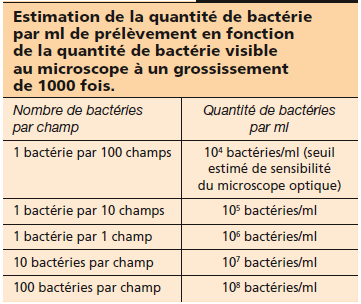 Examen direct à l'état frais
Les renseignements obtenus par cette observation concernent principalement la mobilité des bactéries. Il faut cependant être prudent sur le fait que des courants de convection dans ces conditions peuvent être présents et perturber l'observation. En fonction de la mobilité observée, si elle est présente, on peut préjuger du type de ciliature de la bactérie (monotriche, péritriche, etc.), ce qui oriente sur la bactérie en cause. 
Ainsi, par sa mobilité, Pseudomonas aeruginosa par exemple peut se distinguer aisément d'une entérobactérie. Cet examen peut s'avérer très utile lors de la positivité d'une hémoculture. En effet, un doute peut persister sur l'orientation d'identification, après coloration de Gram d'un étalement du bouillon d'hémoculture coloré. Une mobilité importante avec des bacilles qui traversent le champ microscopique est en faveur de P. aeruginosa alors qu'une entérobactérie mobile sera mobile sur elle-même dans la majorité des cas. Certaines bactéries de mobilité caractéristique sont également repérées par la technique de l'état frais, comme les vibrions ou les campylobactéries.
État frais pour mise en évidence d'une capsule par méthode à l'encre de Chine
La mise en évidence d'une capsule bactérienne peut être effectuée par coloration « négative », les capsules ne se colorant pas en présence d'encre de Chine. 
cette technique est principalement utilisée pour la mise en évidence de la capsule de Cryptococcus neoformans , une levure impliquée dans des infections du système nerveux central chez le patient immunodéprimé, en particulier pour les malades VIH positifs. 
Un état frais après coloration du produit pathologique prélevé (en l'occurrence le liquide céphalorachidien pour les cryptocoques) peut être réalisé. Une goutte du liquide pathologique et une goutte d'encre de Chine sont déposées côte à côte sur une lame. Une lamelle vient recouvrir les deux gouttes et les deux constituants se mélangent. Lorsque ces levures capsulées sont présentes, elles sont visibles par la présence d'un large halo clair, correspondant à la capsule fungique, autour d'une levure éventuellement bourgeonnante.
État frais sur un microscope à fond noir
Un état frais particulier permet, lorsque le microscope dispose d'un condensateur particulier, d'observer les bactéries par contraste. 
les rayons lumineux émis par la source d'éclairage sont déviés par réflexion sur un miroir de telle sorte qu'ils ne peuvent pénétrer l'objectif.
Lorsqu'un élément est présent sur ce trajet lumineux, il modifie le trajet des rayons lumineux qui se trouvent réfractés et pénètrent dans l'objectif. Les éléments apparaissent brillants sur fond noir. Cette technique est intéressante pour les bactéries mobiles qui sont difficilement colorables par les colorations classiques. Ainsi, les spirochètes et en particulier les tréponèmes ( fig.) et les leptospires sont facilement repérables à l'aide de cette méthode, avec visualisation de la mobilité et présence de spires régulières pour les premiers et mise en évidence d'une mobilité par flexion pour les seconds.
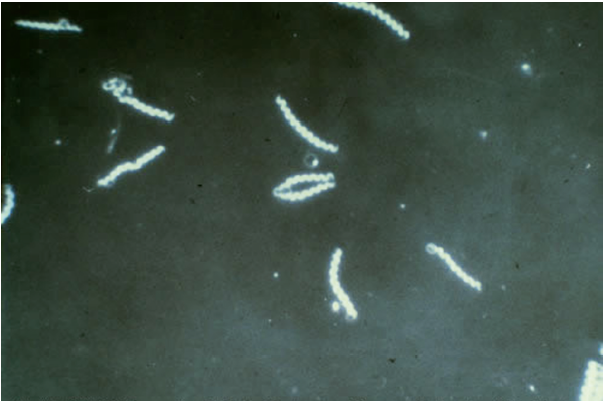 Examen direct au microscope à fond noir de Leptospira interrogans
Examen microscopique après coloration
Les techniques les plus communément utilisées au laboratoire de bactériologie médicale font appel à des colorations. La préparation est fixée sur une lame puis colorée. Plusieurs types de coloration existent.
 Les colorations non différentielles, colorent toutes les bactéries de la même façon sans distinction: coloration au bleu de méthylène .
Les colorations différentielles distinguent les bactéries en fonction de la structure de leur paroi. Deux colorations de référence sont employées, la coloration de Gram distinguant bactéries à Gram positif et bactéries à Gram négatif. Lorsque la coloration est effectuée à partir d'un produit pathologique contenant des cellules ou des leucocytes, la coloration des noyaux de ces cellules doit apparaître violette et le cytoplasme rose.
la coloration de Ziehl-Neelsen mettant en évidence les bacilles acido-alcoolo-résistants.
C'est la coloration de référence des mycobactéries. Sur frottis fixé à la chaleur puis à l'alcool méthylique ( fig.) :
• recouvrir la lame de fuchsine : chauffer par intermittence pendant 10 à 15 minutes, jusqu'à émission de vapeurs (pour la technique à froid, la durée de contact entre la fuchsine et la préparation est de 3 heures)
• laver à l'eau ;
• décolorer à l' acide sulfurique dilué au quart :1 minute ;
• laver à l'eau ;
• décolorer à l' alcool à 95° pendant 10 minutes;
• laver à l'eau ;
• contre-colorer au bleu de méthylène pendant 2 minutes 
• laver à l'eau ;
• sécher ;
• examiner à l'immersion.
Les bacilles acido-alcoolo-résistants apparaissent roses sur fond bleu
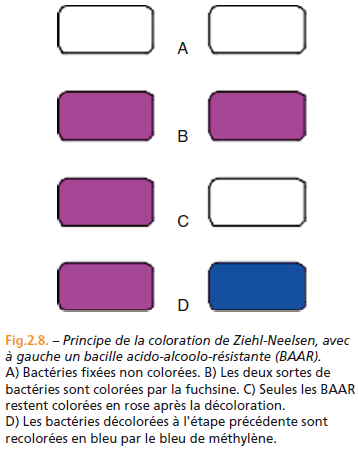 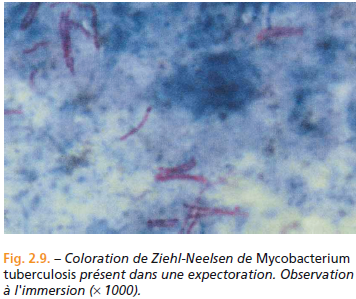 Colorations spéciales
Certaines colorations spéciales permettent de mettre en évidence des éléments de la cellule bactérienne comme les flagelles (méthode de Rhodes), les spores bactériennes (méthode de Moeller)
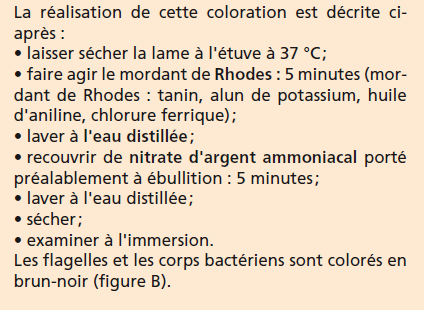 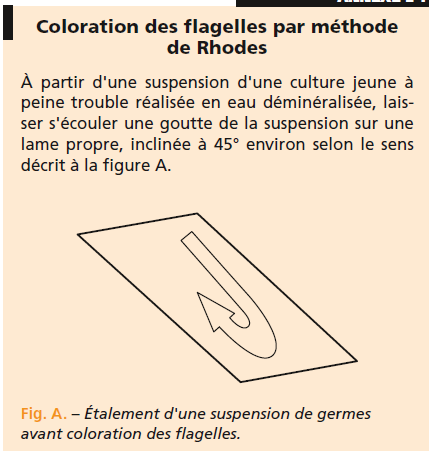 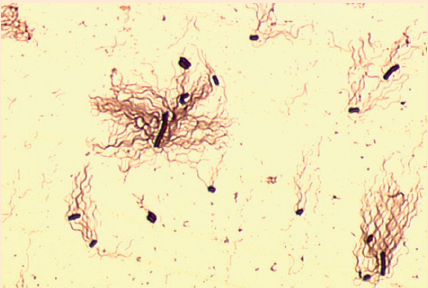 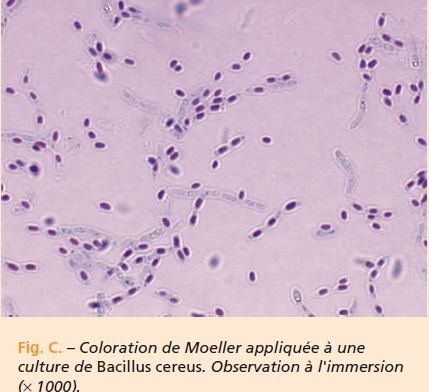 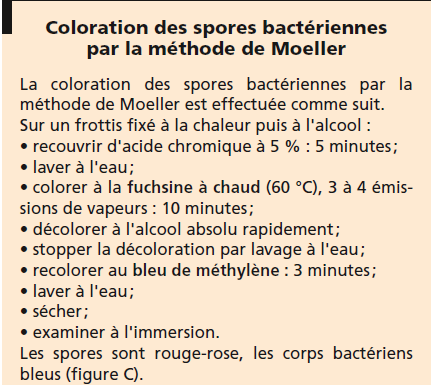 Examen microscopique après réaction d'immunofluorescence
L'immunofluorescence est une méthode qui permet de visualiser les bactéries après étalement d'un prélèvement ou d'une suspension bactérienne sur une lame, séchage et fixation. Un anticorps spécifique de la bactérie, marqué avec une substance fluorescente, en général de l'isothiocyanate de fluorescéine, est mis en contact à 37 °C en chambre humide avec la préparation. Après lavage pour éliminer les anticorps non spécifiquement fixés et séchage, de la glycérine tamponnée est déposée à la surface de la préparation et recouverte d'une lamelle.
L'observation est effectuée à l'aide d'un microscope à fluorescence à l'objectif 25 ou 40. Les bactéries apparaissent en vert-jaune. Cette méthode est moins fréquemment utilisée ou recommandée en bactériologie compte tenu de l'avènement des techniques de biologie  moléculaire et du fait d'une spécificité relative des anticorps utilisés.
Les applications de cette méthode concernent entre autres Bordetella pertussis,  Legionella pneumophila , Chlamydia et les mycoplasmes.
L'immunofluorescence est dite directe (IFD) lorsque l'immunsérum antibactérien est marqué avec le fluorochrome
Elle est dite indirecte (IFI) lorsque la réaction de révélation utilisant un anticorps marqué est secondaire à une première étape de réaction antigène–anticorps. Il peut s'agir soit d'un sérodiagnostic par IFI (antigène connu et des anticorps spécifiques de l'antigène sont recherchés dans le sérum d'un patient), soit d'une immunodétection, IFD ou IFI (des anticorps spécifiques d'un antigène bactérien sont utilisés pour repérer cet antigène dans un produit pathologique ou une suspension de germes).
Culture et isolement des bactéries
Milieux de culture
Les milieux de culture utilisés en bactériologie doivent contenir les éléments nécessaires à la survie et à la multiplication des bactéries, et doivent posséder les propriétés physicochimiques convenant à cette culture (pH en particulier).
Les milieux sont de différents types. Il s'agit soit de milieux de base, permettant la croissance d'espèces non ou peu exigeantes, soit de milieux enrichis par l'addition de diverses substances (sérum, oeuf, sang, vitamines, etc.) qui autorisent la croissance de bactéries plus exigeantes.
Il peut s'agir également de milieux rendus sélectifs par addition d'antibiotiques, d'antiseptiques ou de colorants qui vont inhiber les bactéries sensibles à ces composés.
Milieux de base
Le milieu liquide de base est représenté par le bouillon nutritif ordinaire qui est composé de 3 composants principaux, les peptones, les extraits de viande et les extraits de levure. Les peptones sont des hydrolysats enzymatiques de protéines animales ou végétales riches en acides aminés et en petits peptides. En fonction des enzymes utilisées, les compositions des peptones et leurs propriétés sont différentes. Les extraits de viande apportent des sels minéraux, des vitamines, des protéines peu dégradées et des glucides. Les extraits de levure, quant à eux, représentent une source d'acides aminés et de vitamines hydrosolubles.
Du chlorure de sodium est habituellement ajouté à la concentration de 5 g/l.
Les milieux se présentent sous forme liquide ou sous forme solide. Par addition dans les milieux liquides de l’agar, on obtient des milieux solides appelés communément gélose. Cette substance permet, à des concentrations de 15 à 20 g/l, de solidifier les milieux liquides. Cette gélose fond à 80 °C, reste en surfusion à des températures voisines de 50 °C et se solidifie à des températures inférieures. 
D'autres agents solidifiants peuvent être utilisés, comme les oeufs coagulés dans le milieu de Löwenstein-Jensen utilisé pour la recherche des mycobactéries, et le sérum coagulé pour le milieu de Loeffler utilisé pour la recherche du bacille de la diphtérie.
Les milieux sont commercialisés soit sous forme de poudres déshydratées, soit prêts à l'emploi en tube ou en boîte de Petri. Pour les poudres déshydratées, les milieux doivent être reconstitués selon les instructions du fabricant et doivent être autoclavés avant utilisation, sauf dans certains cas lorsque les milieux contiennent des composés thermolabiles. Les milieux prêts à l'emploi présentent l'avantage d'être de qualité constante et de garantir la croissance d'un certain nombre de bactéries testées avant mise sur le marché des lots fabriqués, cela bien évidemment sous la condition d'avoir été stockés selon les recommandations du fabricant et d'être utilisés dans leur période de validité.
Milieux d'enrichissement
Ces milieux permettent de favoriser une croissance bactérienne à partir de prélèvements paucimicrobiens. Il s'agit en général de milieux liquides riches permettant le développement d'un maximum de bactéries, y compris des milieux permettant le développement de bactéries anaérobies strictes. Parmi les plus utilisés, on trouve le bouillon nutritif, le milieu de Schaedler, le milieu coeur-cerveau ( brain heart infusion [BHI]), le milieu de Rosenow. Des milieux d'enrichissement peuvent également être utilisés pour favoriser le développement de certaines bactéries de façon préférentielle aux bactéries présentes dans des flores. Il s'agit dans ce cas de milieux d'enrichissement sélectifs. Ainsi, la recherche par exemple de bactéries entéropathogènes dans les coprocultures utilise ces milieux (milieu de Muller-Kauffmann, eau peptonée alcaline, etc.). Le milieu de Muller-Kauffmann ou bouillon de base au tétrathionate est un milieu d'enrichissement sélectif pour les salmonelles contenant de la bile et du vert brillant.
Milieux d'isolement
Les milieux d'isolement, contrairement aux précédents, sont des milieux solides qui permettent d'obtenir des colonies isolées permettant d'effectuer les tests d'identification ou d'étudier la sensibilité aux antibiotiques des bactéries d'intérêt médical. 
Géloses de base
Les géloses de base sont constituées par les géloses nutritives ordinaires et les géloses tryptone soja (ou trypticase soja [TS]). Ces milieux permettent la culture des bactéries non exigeantes. La gélose de base Columbia est un milieu hautement nutritif permettant la culture des germes exigeants
La gélose CLED (cystine-lactose-électrolyte déficient) est un milieu recommandé pour l'analyse bactériologique des urines. Ce milieu permet la croissance et l'isolement de la plupart des bactéries responsables d'infections urinaires.
La déficience en électrolytes s'accompagne d'une absence de mobilité des Proteus .
Géloses enrichies
Géloses au sang frais
Les géloses au sang frais, en général sang de mouton ou de cheval, sont obtenues en ajoutant à des géloses ordinaires du sang frais dans des proportions de 5 à 10 % en volume. Ce sont des géloses qui permettent la croissance des bactéries exigeantes grâce à la présence de facteurs de croissance contenus dans le sang. En fonction de l'origine des hématies, le caractère hémolytique des bactéries peut varier. Les géloses au sang sont en général fabriquées à partir soit de géloses TS additionnées de sang de cheval (gélose TSH [ tryptone-soja-horse blood ]), soit de gélose de base Columbia, plus riches, additionnées de sang de mouton (gélose SBA [ sheep-blood-agar ]).
Géloses au sang cuit
Les géloses au sang cuit, appelées géloses « chocolat », permettent de libérer par la cuisson des facteurs de croissance supplémentaires. Néanmoins, ces géloses sont souvent supplémentées en vitamines (par exemple gélose chocolat Polyvitex®). Elles permettent la croissance des bactéries exigeantes, en particulier celles du genre Haemophilus .
Méthodes d'isolement
En fonction de la présentation des milieux et de leur utilisation, les méthodes d'ensemencement diffèrent.
Ensemencement des milieux solides en boîte de Petri
Méthodes des quadrants
Ce mode d'ensemencement permet d'isoler les différentes bactéries contenues dans un mélange. Le dépôt de l'échantillon ou de la suspension de germe est effectué près d'un bord de la boîte de Petri, ou en une strie dans un quart de la boîte qui constituera le premier quadrant.
Un isolement est effectué à l'aide d'une pipette Pasteur boutonnée ou d'un ensemenceur à usage unique stérile selon les différentes étapes de la figure 2.14 .
Ainsi, par cette méthode, le dernier quadrant contient des colonies isolées dont la morphologie permet de s'orienter vers une espèce ou un genre bactérien voire une famille de bactéries. C'est à partir de ces colonies isolées que des tests d'identification pourront être pratiqués et la sensibilité aux antibiotiques testée. Parfois, une subculture peut être nécessaire pour parfaire l'obtention d'une culture pure avec un inoculum suffisant pour les tests à effectuer.
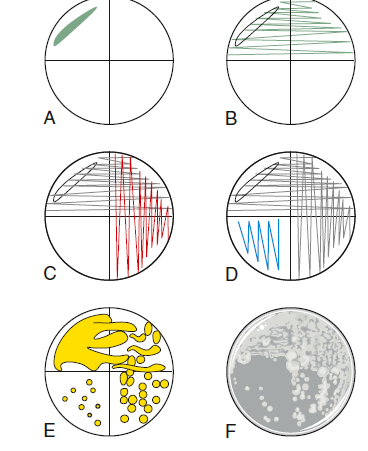 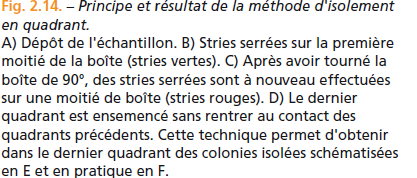 Ensemencement pour dénombrement des bactéries
Plusieurs approches en dehors de l'isolement en quadrant peuvent être retenues pour une appréciation semi-quantitative de la quantité de bactérie présente.
Ensemencement en stries
Cette technique est en particulier appliquée pour estimer de manière approchée la quantité de bactéries dans les urines ( fig. 2.15 ). Un volume connu d'urine est déposé en strie d'un bord au centre de la boîte de Petri, l'étalement est effectué en réalisant des stries serrées bord à bord comme indiqué sur la figure 2.15 .
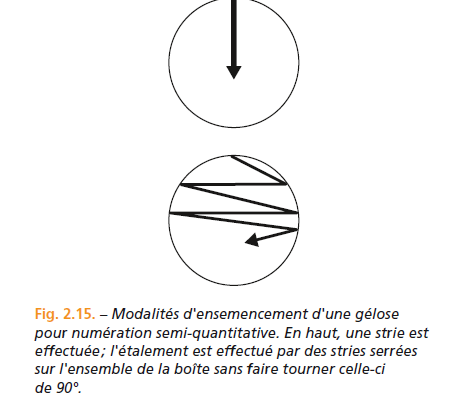 Ensemencement par la technique du râteau
À partir d'un volume défini déposé à la surface d'une gélose, 50, 100, ou 200 μ l par exemple, il est possible d'étaler le dépôt à l'aide d'un étaleur ou « râteau ». L'ensemble de la suspension est étalé sur la gélose en faisant tourner la boîte.
Ensemencement en spirale
Des appareils appelés « ensemenceurs en spirale » permettent d'étaler un volume donné à la surface d'une gélose en partant du centre jusqu'au bord.
Autres méthodes
Plusieurs souches peuvent être déposées sur une seule et même gélose en faisant des stries radiaires ou en faisant des stries parallèles.
Ensemencement pour étude de la sensibilité aux antibiotiques en milieu solide
Pour la méthode d'étude de la sensibilité aux antibiotiques par diffusion en gélose, les suspensions bactériennes peuvent être ensemencées par « inondation ». La suspension bactérienne est déposée à la surface de la gélose et l'excès de liquide est « réaspiré ». Un temps de séchage de la surface de la gélose avant dépôt des disques d'antibiotiques est nécessaire.
L'autre méthode consiste à déposer la suspension à l'aide d'un écouvillon trempé dans la suspension et « essoré » sur le bord du tube avant étalement à l'aide de l'écouvillon sur la gélose. La gélose est ensemencée sur sa totalité en faisant tourner la boîte de 120° environ.
Ensemencement des milieux solides en tube
La plupart de ces milieux sont ensemencés en surface sur la pente de la gélose soit en déposant quelques gouttes d'un liquide biologique, soit en faisant des stries à la surface de la pente.
Pour l'ensemencement de certains milieux particuliers comme le milieu de Kligler-Hajna , une piqûre centrale venant inoculer en profondeur la gélose complète l'ensemencement de la pente effectué par des stries à la surface.
Ensemencement des milieux liquides
Les milieux liquides d'enrichissement sont ensemencés directement avec le produit à analyser.
Les milieux liquides d'identification sont ensemencés
en ajoutant des bactéries prélevées avec un ensemenceur,
ou bien en déposant quelques gouttes de la bactérie à étudier en suspension.
Tests biochimiques utilisés dansl'identification des bactéries
En fonction de l'aspect morphologique des colonies bactériennes, de la morphologie des bactéries après coloration, de leurs caractéristiques de croissance (vitesse, type respiratoire, exigences culturales, etc.), de leur pigmentation, de leur odeur, de leur caractère hémolytique sur gélose au sang, le bactériologiste s'oriente sur une famille bactérienne ou un genre bactérien en particulier. Il peut le cas échéant compléter sa présomption de genre bactérien par des tests d'orientation (type respiratoire, catalase et oxydase). 
Néanmoins, les identifications précises des espèces bactériennes font appel, pour les bactéries d'intérêt médical les plus communes, à des galeries d'identification biochimique manuelles ou pouvant être lues sur des systèmes automatisés : Vitek® (bioMérieux), Phoenix® (BD), WalkAway® (Siemens), parmi les plus courants.
Un certain nombre d'épreuves biochimiques de base sont utilisées dans l'élaboration des galeries d'identification des souches bactériennes.
Après avoir rappelé les tests d'orientation (type respiratoire, catalase et oxydase), un certain nombre d'épreuves métaboliques seront détaillées. Celles-ci concernent principalement le métabolisme glucidique, le métabolisme protéique et le métabolisme lipidique. Des tests d'agglutination viennent compléter l'identification bactérienne dans certains cas.
Principaux tests d'orientation
Étude du type respiratoire
L'ensemencement est effectué sur une gélose viande-foie (VF) préalablement régénérée au bain-marie bouillant pendant 20 minutes et lorsque la température est redescendue à 40 à 45 °C. Cet ensemencement est effectué soit à l'aide d'une pipette Pasteur de bas en haut en spirale, soit en déposant à la surface du tube maintenu à 45 °C la suspension de la bactérie à étudier puis à mélanger, en faisant subir au tube, tenu verticalement, des mouvements en forme de 8.
Les tubes sont ensuite refroidis. Après  24 heures à 37 °C, la lecture consiste à étudier le niveau du tube où une croissance bactérienne est visible ( fig. 2.16 ). 
Une façon quotidienne d'apprécier le type respiratoire bactérien est de comparer les cultures bactériennes incubées en aérobiose et en anaérobiose pour savoir si la bactérie est anaérobie stricte, aérobie stricte ou aéroanaérobie facultative. Dans ce cas, le caractère microaérophile n'est pas appréciable.
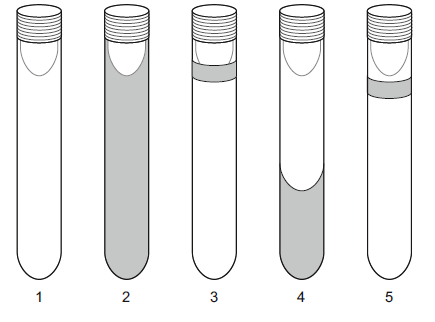 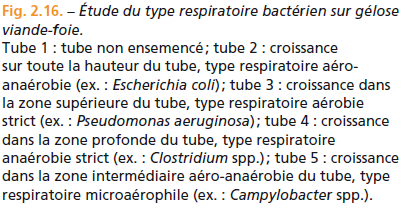 Recherche de la catalase
Certaines bactéries ont la faculté de dégrader le  peroxyde d'hydrogène (H2O2 ). En présence d'une bactérie productrice de catalase, on observe à partir d' H2O2 une libération d'oxygène gazeux selon la réaction : H2O2 donne H2O + 1/2 O 2 ( fig. 2.17 ).
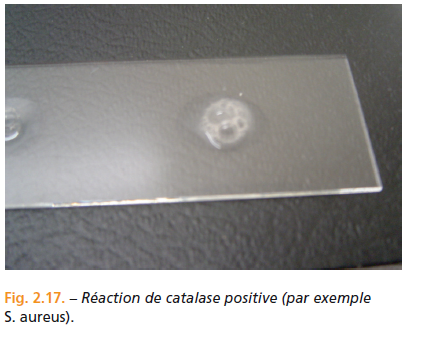 Recherche d'une cytochrome oxydase
Les bactéries possédant une chaîne respiratoire complète sont dotées d'une cytochrome oxydase. La mise en évidence de cette oxydase est effectuée en présence d'une solution aqueuse à 1 % de chlorhydrate de diméthylparaphénylène diamine qui forme un complexe violet au contact de cette enzyme ( fig. 2.18 ). Les colonies sont prélevées à l'aide d'une pipette Pasteur.
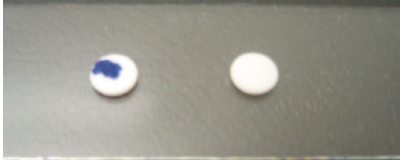 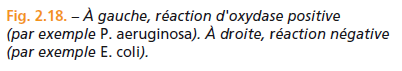 Étude des accepteurs minéraux, recherche d'une nitrate réductase
Les bactéries, lorsqu'elles possèdent une nitrate réductase, sont capables de transformer les nitrates (NO 3 − ) en nitrites (NO 2 – ) et éventuellement en azote (N 2 ) ( fig. 2.19 ).
Un bouillon nitraté (bouillon nutritif supplémenté de 1,5 % de nitrates de potassium) est ensemencé avec la bactérie à étudier et incubé 18 heures à 37 °C ( fig. 2.19A ).
Après incubation, 3 gouttes d'une solution d'acide sulfanilique (Griess A) et 3 gouttes d'une solution de naphtylamine (Griess B) sont ajoutées au bouillon. 
Si une coloration rose fugace apparaît ( fig. 2.19B ), les nitrates ont été réduits au stade nitrites. 
En l'absence de coloration, soit les nitrates ont été réduits au stade azote, soit la bactérie ne possède pas de nitrate réductase. L'addition de poudre de zinc (réactif de Zobell, qui va réduire les nitrates en nitrites) permet de trancher. Si une coloration rose apparaît, alors la bactérie ne possède pas de nitrate réductase ( fig. 2.19C ). Si aucune modification de coloration n'est visible après ajout de zinc, alors les nitrates avaient été réduits au stade azote ( fig. 2.19D ).
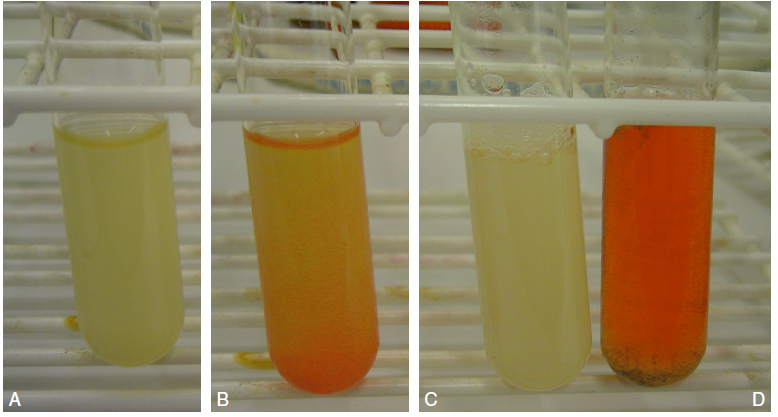 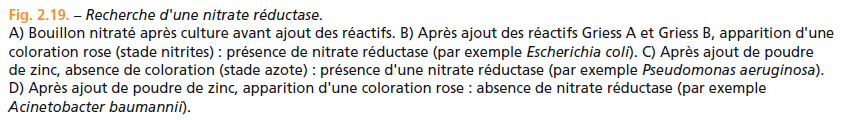 Étude du métabolisme glucidique
Étude de la voie d'attaque des glucides MEVAG (milieu de Hugh et Leifson)
Les bactéries peuvent utiliser les glucides selon deux voies. La voie fermentative et les catabolites formés, acides, entraînent une diminution du pH du milieu. Par voie oxydative, peu de catabolites acides sont formés.
Deux milieux semi-solides contenant un indicateur de pH sont régénérés au bain-marie bouillant. Ensuite, lorsqu'ils sont refroidis autour de 45 °C, 6 gouttes d'une solution de glucose à 30 % (concentration finale en glucose de 1 %) sont ajoutées. Les milieux sont ensuite refroidis et ensemencés par piqûre centrale. L'un des deux tubes est recouvert de 0,5 cm d'huile de paraffine stérile. 
Ce tube constitue le tube dit « fermé », c'est-à-dire dans lequel les réactions s'effectueront en absence d'oxygène. L'autre tube est dit « ouvert ». 
Les résultats des deux voies d'attaque des glucides sont présentés à la figure 2.20 .
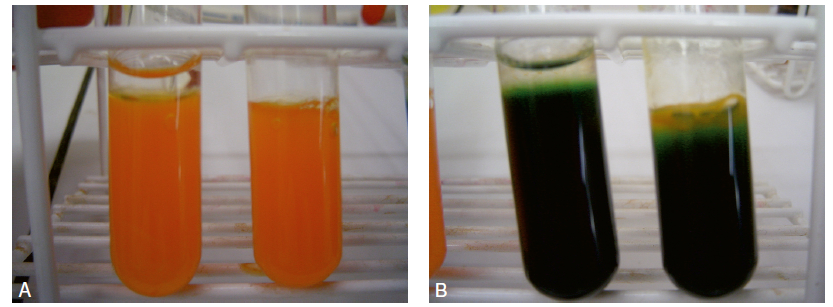 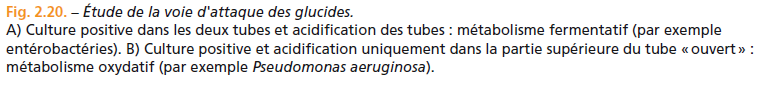 Milieu mannitol mobilité
Il s'agit d'un milieu semi-solide contenant entre autres du mannitol, et du rouge de phénol comme indicateur de pH.
Après régénération au bain-marie, le milieu est refroidi totalement puis ensemencé par piqûre centrale. 
Lorsque l'indicateur coloré passe du rouge au jaune, le mannitol a été utilisé.  Le caractère mobile est défini dans ce milieu par un trouble envahissant toute la largeur de la gélose de part et d'autre de la piqûre centrale, alors qu'une bactérie immobile ne se développe que le long de la piqûre centrale.
Étude de la fermentation de plusieurs sucres pour l'identification des entérobactéries
Le milieu de Kligler-Hajna ou milieu lactose-glucose-H2S est le plus utilisé. Ce milieu solide en pente contient du glucose (0,1 %), du lactose (1 %), des acides aminés, du thiosulfate de sodium, du citrate ferrique et du rouge de phénol. Ce milieu est ensemencé avec la souche à étudier en effectuant des stries à la surface de la pente de la gélose, puis le culot est ensemencé par piqûre centrale.
Les bactéries acidifient le glucose en anaérobiose relative (culot) ; le culot vire au jaune (par exemple entérobactéries).
Si le germe n'utilise pas le lactose, la pente devient rouge par réalcalinisation du milieu due à la formation de produits alcalins provenant de la dégradation des acides aminés (par exemple Proteus ) ( fig. 2.21 ). 
Si les bactéries utilisent le lactose en aérobiose relative (pente), il y a virage de la pente au jaune (par exemple E. coli ).
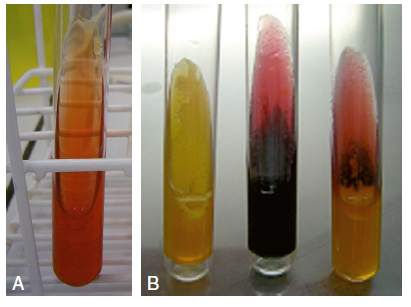 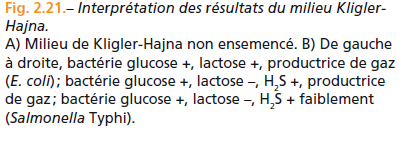 Étude de la fermentation de plusieurs sucres pour l'identification des entérobactéries
Le milieu peut être coloré en noir de façon plus ou moins intense par production d'H2S. Une pointe fine d'H2S est observée pour Salmonella Typhi. Le milieu peut être entièrement noir. La présence de gaz est détectée par la mise en évidence de bulles ou le soulèvement de la gélose.
Un milieu contenant en plus du saccharose à 1 % peut être utilisé ; il s'agit du milieu TSI ( Triple-Sugar-Iron ).
Étude de la dégradation du lactose
Il s'agit de la recherche d'une β-galactosidase qui dégrade le lactose en galactose et glucose. En pratique, ce test utilise l'ortho-nitro-phényl-galacto-pyranoside (ONPG) ou le para-nitro-phényl-galacto-pyranoside (PNPG). L'ONPG et le PNPG qui diffusent spontanément dans la bactérie (à la différence du lactose qui nécessite une perméase) sont dégradées par la β-galactosidase en galactose et orthonitrophénol ou paranitrophénol respectivement, qui sont des composés jaunes. Ces tests sont inclus dans la plupart des galeries d'identification. Individuellement, ils peuvent être réalisés en mettant en contact une suspension bactérienne épaisse en eau physiologique avec un disque d'ONPG par exemple. Après mise à l'étuve à 37 °C pendant 18 heures, l'apparition d'une coloration jaune peut être observée. 
Les entérobactéries ONPG négative sont par exemple Salmonella , Shigella (certaines espèces) et Proteus .  
Enterobacter et Escherichia  coli par exemple possèdent une β -galactosidase.
Recherche de métabolites formés à partir de l'acide pyruvique
À partir du milieu de Clark-Lubs contenant de l'acide pyruvique, la formation d'acide formique et d'acide acétique (réaction de rouge de méthyle [RM]) et la formation d'acétoïne ou acétyl-méthylcarbinol (réaction de Voges-Proskauer [VP]) est étudiée ( fig. 2.22 ).
En pratique, la réaction de VP est fréquemment réalisée, notamment sur les galeries miniaturisées. Sinon, le bouillon Clark-Lubs est ensemencé et incubé 18 h à 37 °C. À 1 ml de culture, ajouter 0,5 ml d'alpha naphtol à 6 % et 0,5 ml de soude à 16 %. La lecture est à effectuer dans les 10 minutes. Les entérobactéries des genres Klebsiella , Enterobacter et Serratia produisent de l'acétoïne, test VP +.
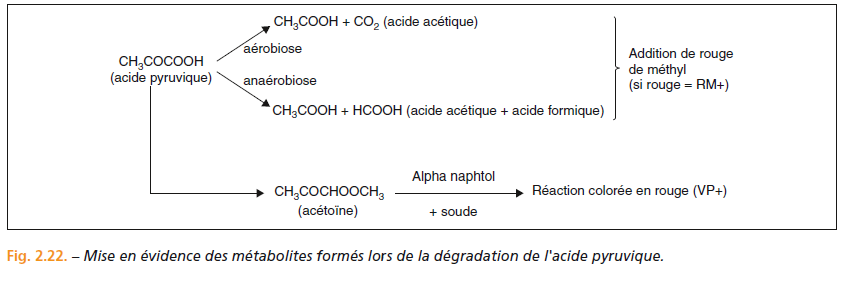 Dégradation de l'esculine
L'esculine est un sucre. Certaines bactéries comme les entérocoques peuvent hydrolyser l'esculine en esculétine et glucose. L'esculétine se lie au citrate ferrique présent dans le milieu pour former un complexe brun-noir correspondant à une réaction positive ( fig. 2.23 ).
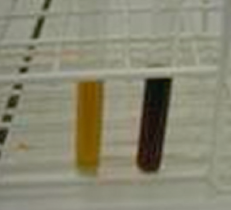 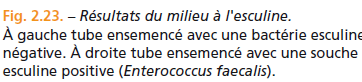 Étude du métabolisme protéique
L'appréciation du pouvoir protéolytique n'est que peu utilisée actuellement. Plusieurs méthodes permettent d'apprécier la protéolyse de la gélatine. 
L'étude de la protéolyse de gélatine associée à de l'encre de Chine permet, lorsque le pigment noir diffuse, d'apprécier cette activité.
Ce test est inclus dans les galeries miniaturisées.
Actuellement, les tests les plus utilisés concernent la mise en évidence d'enzymes intervenant dans la dégradation des acides aminés.
Recherche de décarboxylases
Trois décarboxylases sont fréquemment recherchées :
la lysine décarboxylase (LDC ), l'ornithine décarboxylase (ODC ) et l'arginine dihydrolase (ADH ). 
Les tests correspondants sont présents notamment sur les galeries API 20 E®. 
Le test individuel peut être effectué sur le milieu de Taylor contenant l'acide aminé étudié (soit la lysine, soit l'ornithine, soit l'arginine), du glucose et un indicateur coloré, le bromocrésol pourpre.
La réaction s'effectue en deux temps: Lorsque le glucose est fermenté, il y a virage au jaune du bromocrésol pourpre ; lorsque l'acide aminé est décarboxylé, il y a une réalcalinisation du milieu qui vire au violet. Après 18 h à 37 °C, un milieu violet trouble correspond à une réaction positive. Par exemple, E. coli possède une lysine décarboxylase alors que Proteus vulgaris n'en possède pas ( fig. 2.24 ).
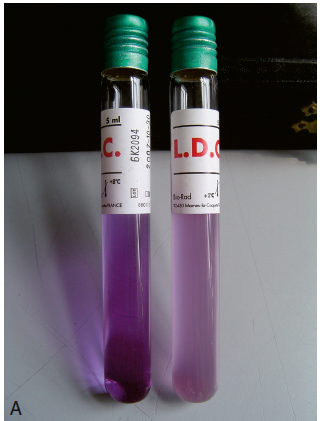 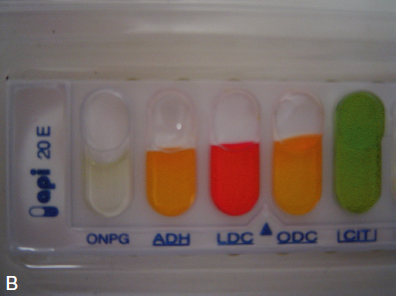 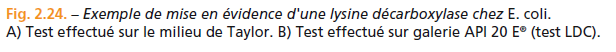 Recherche de désaminases
Recherche de tryptophane désaminase
À partir du milieu de Ferguson contenant du tryptophane, du rouge de phénol et de l'urée, il est possible de mettre en évidence une activité tryptophane désaminase (TDA). 
Une suspension bactérienne dense dans un milieu de Ferguson permet, après incubation à 37 °C pendant 18 h et ajout d'une goutte de perchlorure de fer à 30 %, de mettre en évidence une coloration brune si la bactérie testée est dite TDA + ( fig. 2.25 ).
Les entérobactéries TDA + appartiennent aux genres Proteus , Providencia et Morganella .
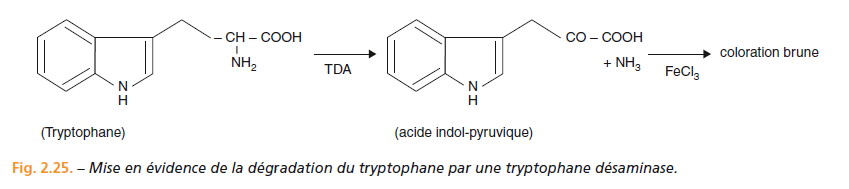 Recherche d'une phénylalanine désaminase
De la même façon, une gélose à la phénylalanine peut être ensemencée pour mettre en évidence une phénylalanine désaminase. 
Après incubation de 18 heures à 37 °C et ajout de quelques gouttes de perchlorure de fer à 30 %, il apparaît en cas de positivité une coloration verte.
Recherche de tryptophanase
La production d'indole par hydrolyse du tryptophane peut être effectuée à partir d'une culture de 24 h de la souche à étudier en milieu de Ferguson ou en eau peptonée dépourvue d'indole. 
L'indole produit donne une coloration rouge en présence du réactif de Kovacs (para-diméthylaminobenzaldéhyde + alcool isoamylique) ou du réactif de James ( fig. 2.26 ).
La formation d'un anneau rouge correspond à une réaction positive ; c'est le cas avec E. coli . 
Proteus mirabilis , par exemple, n'hydrolyse pas le tryptophane en indole.
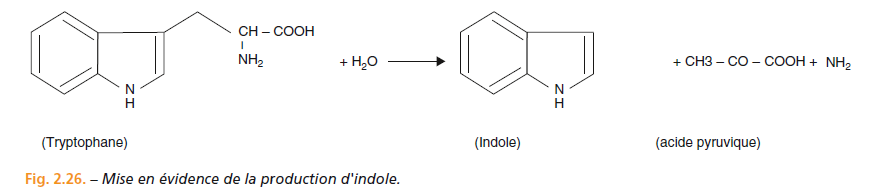 Recherche de désulfhydrases
Cette recherche est réalisée sur milieu de Kligler-Hajna ou fait partie des tests des galeries. La dégradation des acides aminés soufrés conduit à la formation de groupements SH ou H2S qui se combinent avec le citrate de fer ammoniacal du milieu pour former du sulfure de fer noir.
Salmonella Typhimurium, par exemple, est H2S positif,
alors qu' E. coli est H2S négatif.
Étude du métabolisme lipidique
La recherche d'une lipase sur milieu au Tween 80® est détectée par une opacification du milieu, ce qui est le cas pour S. aureus . Le milieu de Baird-Parker contenant de la lécithine, du jaune d'oeuf permet de mettre en évidence une lécithinase par apparition d'un halo clair autour des colonies (par exemple S. aureus ).
Autres tests
Recherche d'une uréase
La recherche d'une uréase s'effectue en milieu urée-tryptophane (improprement appelé milieu urée-indole).
Ce milieu contient du tryptophane, de l'urée et du rouge de phénol comme indicateur de pH. L'urée, sous l'action d'une uréase bactérienne, va être transformée en carbonate d'ammonium alcalin, entraînant une coloration rose-rouge du milieu ( fig. 2.27). 
Il permet également  la recherche d'une tryptophane désaminase selon la méthode précédemment décrite.
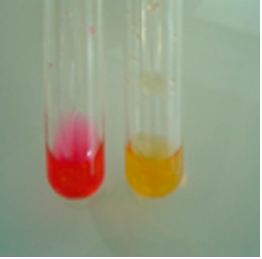 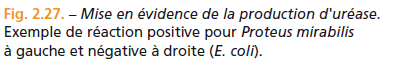 Recherche d'autres enzymes
Recherche d'une DNAse
La mise en évidence de la production d'une DNAse est effectuée sur une gélose contenant de l'ADN. Les bactéries sont ensemencées en réalisant une strie à la surface de la gélose ; celle-ci est incubée 18 hà 37 °C.
L'hydrolyse de l'ADN est révélée en ajoutant de l'acide chlorhydrique. Lorsque l'ADN a été dégradé, un halo clair est visible au pourtour de la strie, alors que l'ADN, sous l'action de l'acide, est à l'origine d'un précipité blanchâtre ( fig. 2.28 ).
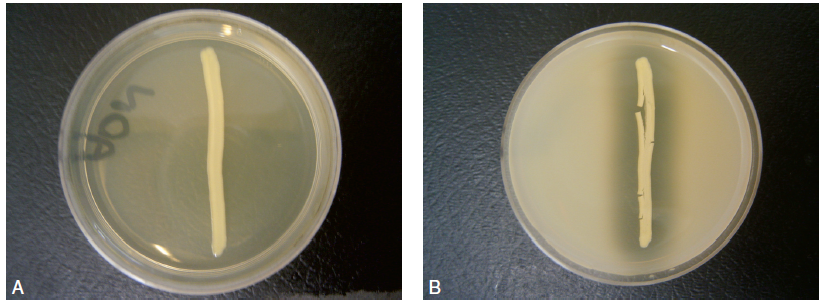 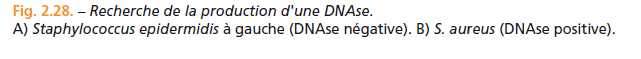 Recherche d'une coagulase
La coagulation du plasma de lapin par une coagulase s'effectue à partir d'un bouillon enrichi comme le bouillon staphylocoagulase. Un bouillon de 18 h incubé à 37 °C est mis en contact volume à volume avec du plasma de lapin pendant au moins 30 minutes à 37 °C. Si la bactérie possède une coagulase, il y a coagulation du plasma de lapin.
Utilisation du citrate comme unique source de carbone
Le milieu au citrate de Simmons contient du citrate de sodium et du sel d'ammonium ainsi que du bleu de bromothymol.
Une utilisation du citrate se traduit par une culture sur la gélose et, le plus souvent, cette croissance s'accompagne d'une libération d'ammoniaque à partir des sels d'ammonium, ce qui se traduit par un virage du bleu de bromothymol au bleu. Par exemple, Klebsiella pneumoniae entraîne une croissance et une coloration bleue du milieu, ce qui n'est pas le cas d' E. coli
Tests antigéniques utilisés dans l'identification bactérienne
Tests d'agglutination à partir des colonies bactériennes
Un nombre important de réactions d'agglutination participe à l'identification bactérienne. Le plus souvent, ces tests sont fondés sur l'utilisation d'hématies ou de particules de latex sensibilisées avec des anticorps spécifiques du pathogène recherché. Pour S. aureus , plusieurs tests d'agglutination détectant un ou plusieurs antigènes ou récepteurs de surface (récepteur pour le fibrinogène, protéine A, antigènes capsulaires) sont commercialisés.
En pratique, il est recommandé d'utiliser deux tests pour l'identification de S. aureus : la détection de la coagulase et un test d'agglutination. 
L'identification des streptocoques β-hémolytiques par agglutination de la structure du polyoside C pariétal participe également à l'identification
de ces bactéries.
Recherche d'antigènes bactériens dans les milieux biologiques
La présence d'une bactérie peut être détectée par la mise en évidence d'antigènes bactériens de paroi ou de substances sécrétées comme des toxines. Ces antigènes peuvent être détectés au niveau du site infecté ou à distance, par exemple dans les urines. Ainsi, la mise en évidence d'antigènes de Legionella pneumophila sérogroupe 1 dans les urines par technique immunochromatographique participe grandement au diagnostic des infections pulmonaires dues aux légionelles de ce sérogroupe.  
La recherche d'antigènes de pneumocoque dans les urines, par le même type de technique, pour les infections pulmonaires, ou dans les produits pathologiques comme le liquide céphalorachidien dans les méningites à pneumocoque peut contribuer au diagnostic. Les recherches d'antigènes solubles par réaction d'agglutination tendent à être abandonnées au profit des techniques immunochromatographiques ou au profit des techniques moléculaires, plus sensibles et plus spécifiques.
Galeries miniaturisées et automates d'identification bactérienne
Les tests effectués en tube de 15 ou 20 ml ont été progressivement remplacés depuis de nombreuses années par des tests miniaturisés en galerie dans lesquels les différents substrats étaient déshydratés. 
Pour n'en citer qu'un seul type, universellement employé, il s'agit du système API® de bioMérieux. Ces tests d'identification sont fondés sur l'étude d'une dizaine, d'une vingtaine ou de 32 caractères en fonction des genres et espèces bactériens à identifier.
Afin de faciliter l'interprétation de ces tests colorimétriques ou turbidimétriques, des appareils de lecture peuvent être utilisés, permettant de faire bénéficier l'utilisateur de logiciels d'interprétation de l'identification.
Actuellement, les tests biochimiques d'identification sont effectués plus souvent sur des automates. Ces automates permettent également la réalisation des antibiogrammes en milieu liquide pour la plupart des germes courants. Les méthodologies utilisées dépendent des fabricants.
Méthodes moléculaires, fondées sur les réactions de polymérisation en chaîne [PCR], permettent notamment de diagnostiquer des infections dues à des bactéries non ou difficilement cultivables sur milieux classiques ou de croissance lente. Ces méthodes permettent de mettre en évidence le portage de certaines bactéries.
L'approche peut être spécifique de genre ou d'espèce bactérienne en fonction de la spécificité des amorces. Au contraire, une approche dite par « PCR universelle » permet d'amplifier une cible retrouvée chez toutes les espèces bactériennes. L'identification de l'espèce en cause sera alors fondée sur le séquençage du fragment amplifié, puis la comparaison de la séquence obtenue avec les banques de données.
La présence de certains gènes de résistance peut également être recherchée par ces méthodes.  Certaines de ces méthodes peuvent s'appliquer directement sur le produit pathologique ou bien à partir des cultures.
Autres méthodes d'identification bactérienne
Spectrométrie de masse
Récemment sont apparus sur le marché des spectromètres de masse fondés sur la technologie MALDI-TOF ( matrix assisted laser desorption/ionisation time-of-flight ), utilisant des bactéries entières et permettant l'identification bactérienne au rang d'espèce par comparaison des pics protéiques obtenus avec les banques de données. Ces solutions d'identification présentent l'intérêt majeur d'être très rapides (quelques minutes) et de pouvoir tester très facilement plusieurs colonies d'une même boîte. Des essais de cette approche directement sur certains produits pathologiques comme les urines ou sur des bouillons de culture comme les hémocultures sont en cours de validation.
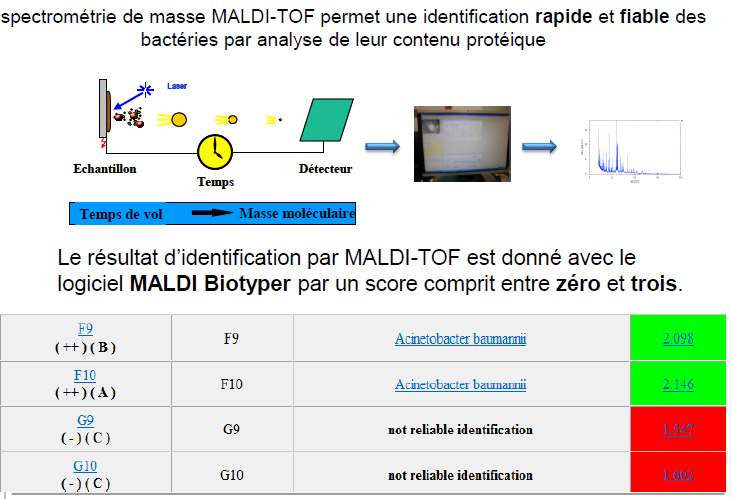 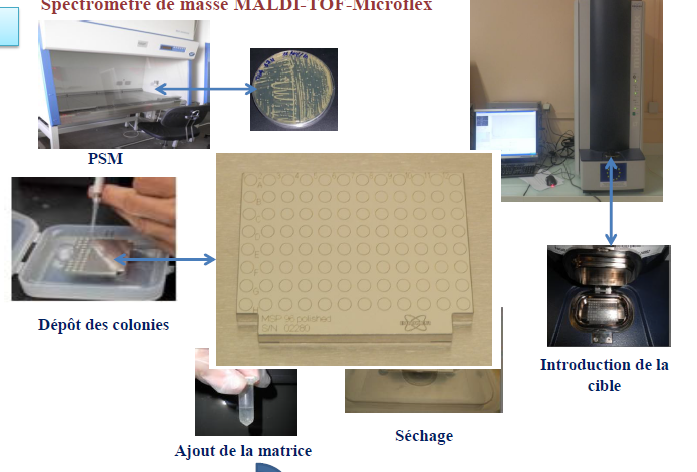 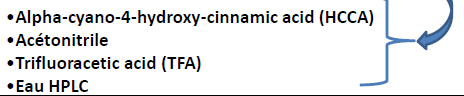